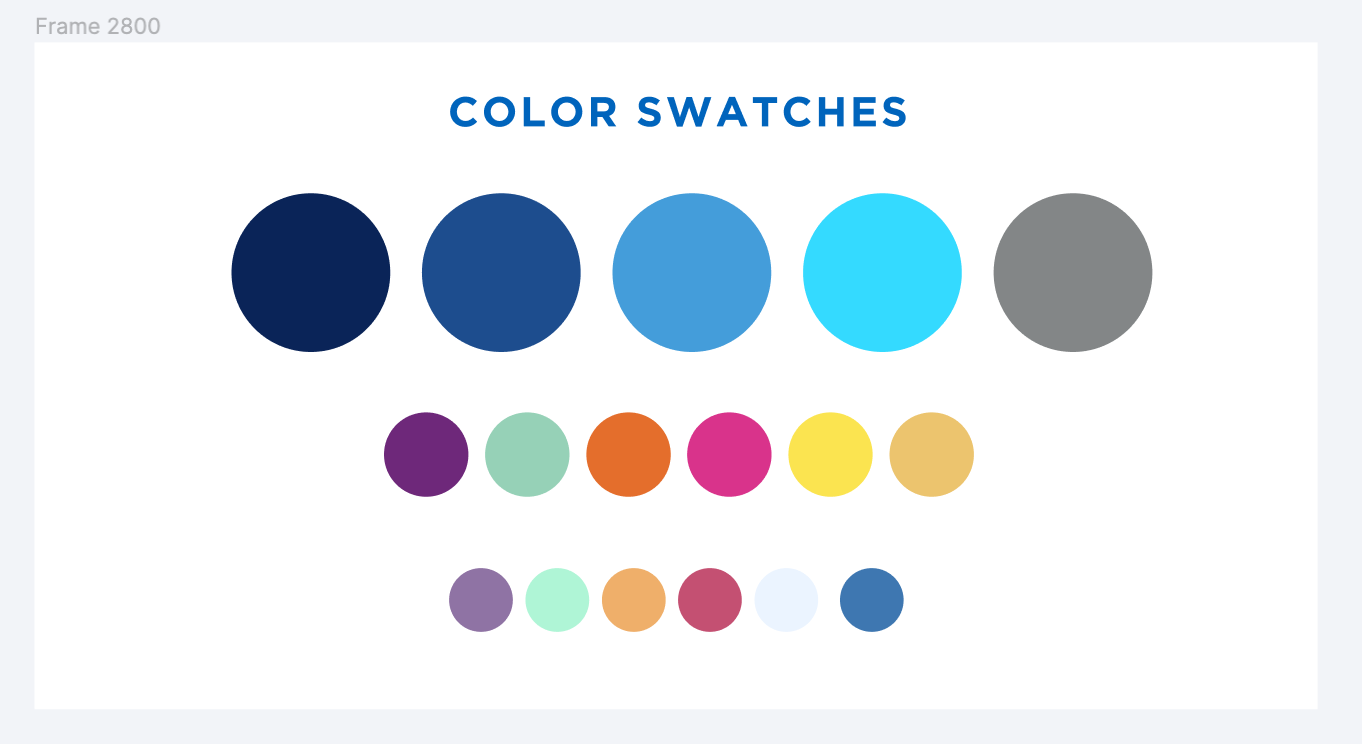 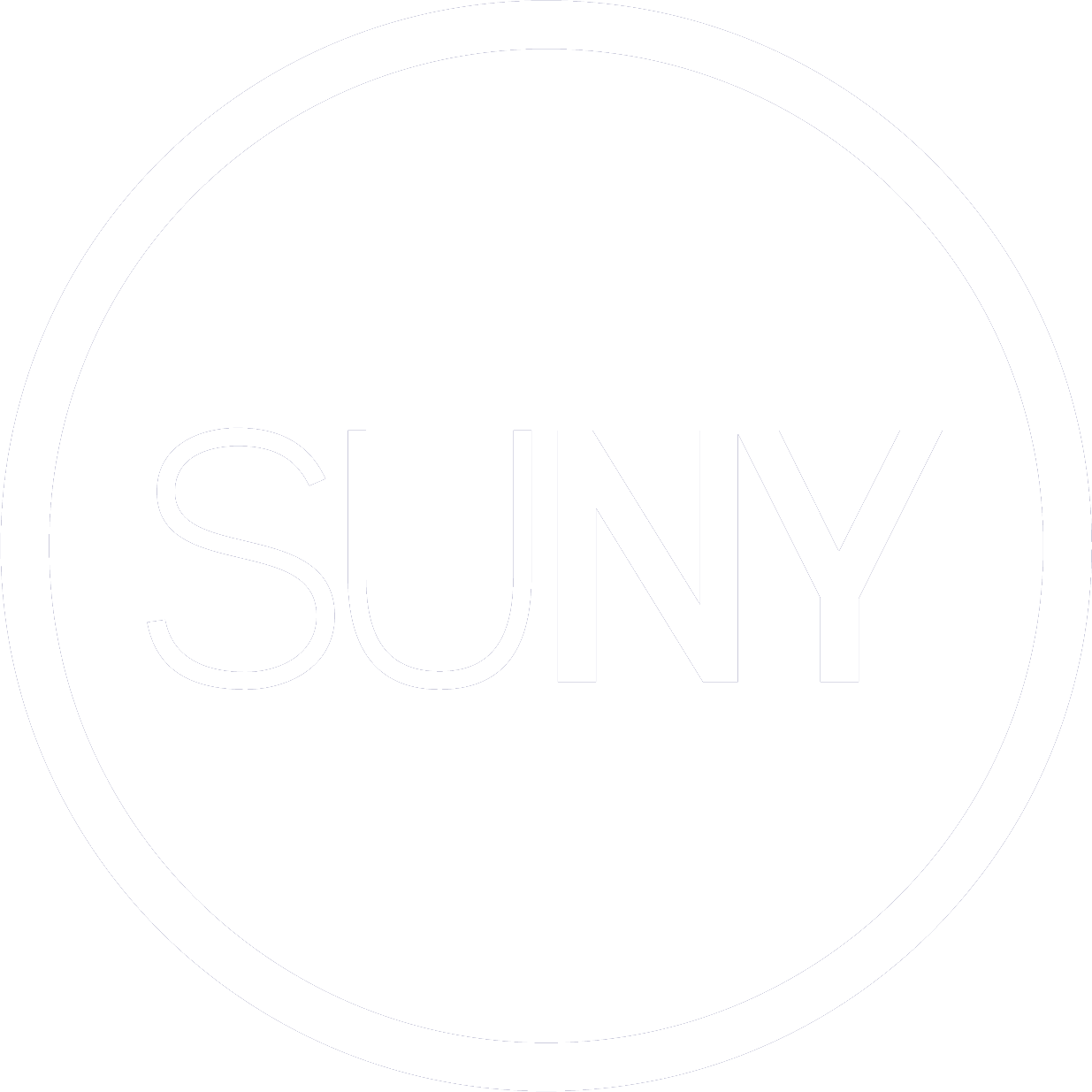 New Alma Borrowing and Lending Request List Interface & Article Lending
January 18, 2023
Agenda
Timeline of changes to borrowing and lending request list interface
How to opt back in to the new interface if you opted out
Major differences between old and new interface
Article lending in Alma
Demo of new interface & article lending
Recording and slides from October 2022 session on RS interface changes: 
https://public.3.basecamp.com/p/WTVXRY8JyE4txHk29wvf3C5T
New Alma Borrowing and Lending Request List Interface Timeline
August 2022: Ex Libris included a new interface for the borrowing and lending resource sharing request list interfaces in the Alma update

November 2022: The new interface became the default interface for all users once the November Alma update was released 
You can opt out of the new interface while old interface is still available

February 2023: The old interface may be removed from Alma when the February update is released
Ex Libris initially said the old interface would be removed in February, but they’ve softened their language on that
New Alma Borrowing and Lending Request List Interface
Tasks widget, Shipping Items, Receiving Items, and Pick From Shelf interfaces have not been changed

General layout of the borrowing and lending requests lists hasn’t changed significantly
Facets still on left and requests still on right

SLS documentation has been updated to reflect changes to the request list interface
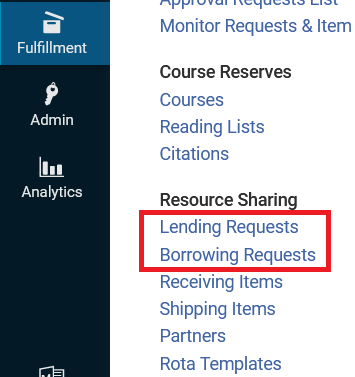 Opting Back In to the New Interface
Opt-In Process:
Click person icon
Click “Feature Rollout Configuration”
Slide “Turn on new layout” button to right

Opting back in to the new interface will not impact other Alma users at your institution

FAQ: https://slcny.libanswers.com/faq/377271
Opting In to the New Interface
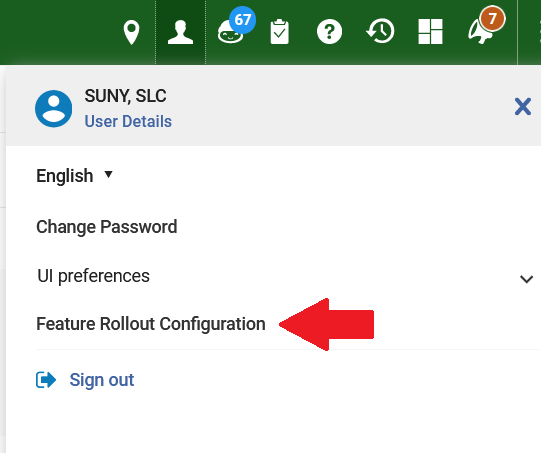 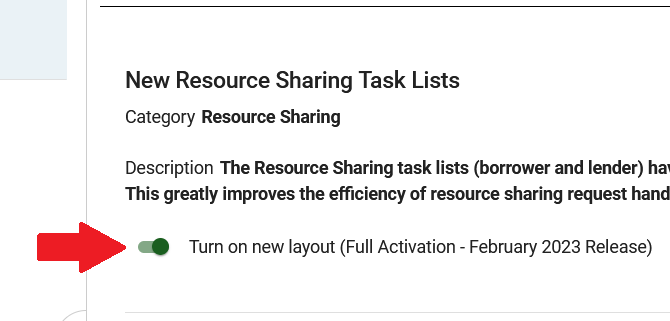 Major Differences Between Old and New Interfaces
Request search function added to interface

Activity Status dropdown has been removed 
Activity Status now included in Facets
Facet set to “Active” by default when you go to a request list

Removing “Active” facet causes all requests still in Alma to appear
You had to actively search for specific requests in old interface
Requests that have been cleaned up by the Resource Sharing Completed Request Cleanup Job will not appear
Information about cleaned up requests still in Analytics
Major Differences Between Old and New Interfaces
OLD
NEW
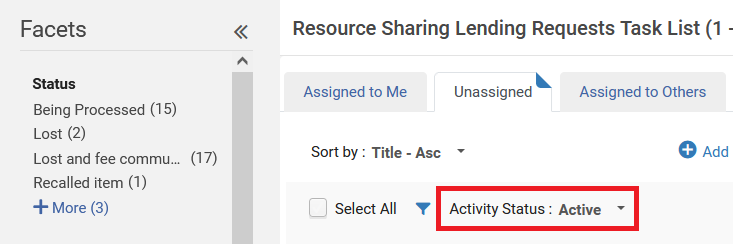 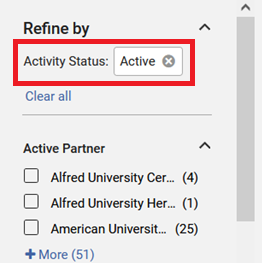 Major Differences Between Old and New Interfaces
Assigned to Me, Unassigned, and Assigned to Others tabs have been removed
Assignee is now a facet
Assignee is at bottom of facet list, so it is easy to miss

Request assignment functionality has not changed

If you would like to turn off automatic request assignment features, go to Configuration | Fulfillment | General | Other Settings and change the following settings to “true”
rs_disable_borrowing_auto_assign
rs_disable_lending_auto_assign
Major Differences Between Old and New Interfaces
OLD
NEW
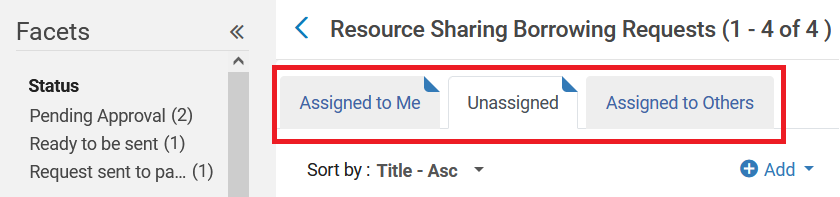 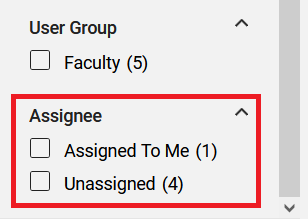 Major Differences Between Old and New Interfaces
You can now view and edit requests without navigating away from the request list 

Clicking on a request will display additional information to the right
General request info (External ID, partner, etc.), citation information, notes/alerts
Citation information can be edited from this view

You can still use the Edit function to see additional information (request history, rota) and edit non-citation information (requester, pickup location)
The Edit function now opens a new window on the right rather than opening an entirely new page
Major Differences Between Old and New Interfaces
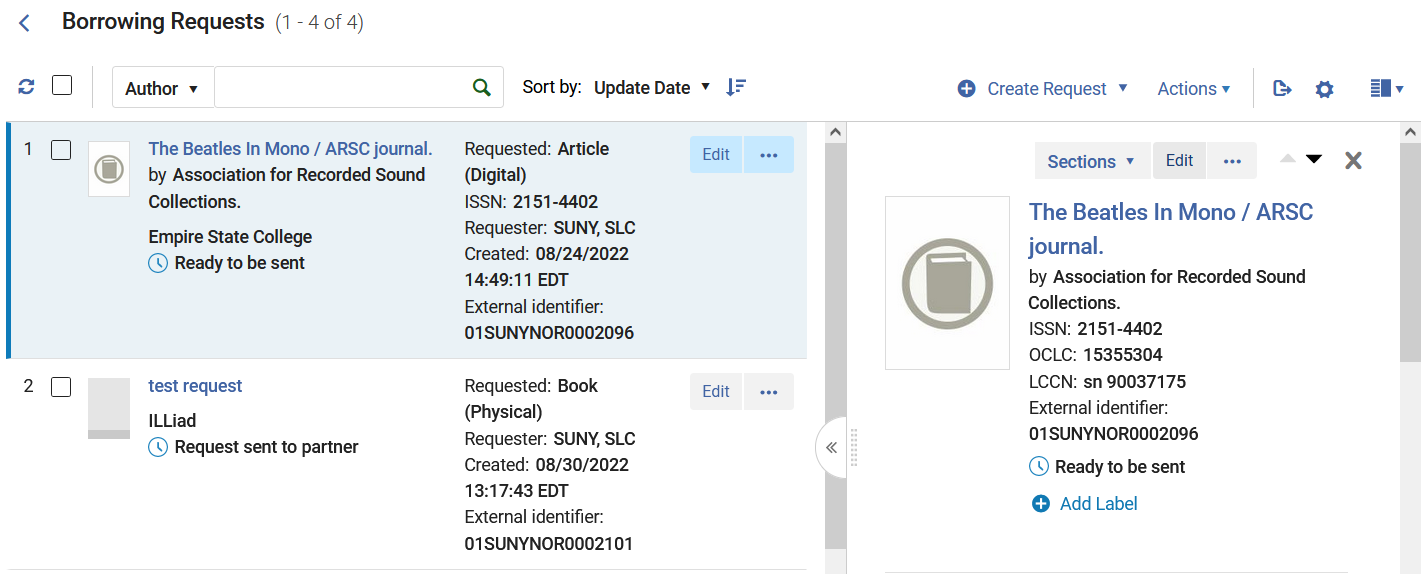 Major Differences Between Old and New Interfaces
Custom request label feature added to new request list interface
Labels must be a single word
You can add multiple labels to a request
Labels is a facet
Could potentially be used like ILLiad’s custom queue feature

Unable to remove labels from label list once they’ve been created
Submitted case to Ex Libris (case # 06534721)

FAQ: https://slcny.libanswers.com/faq/378331
Major Differences Between Old and New Interfaces
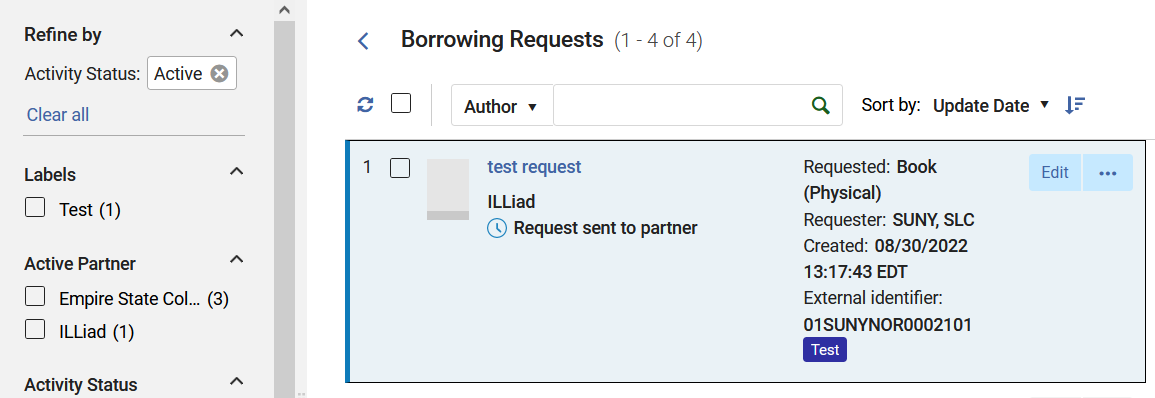 Other Differences Between Old and New Interfaces
Refresh function has been moved and switched from a link to a button

Select All function no longer has a label (it’s just a checkbox)

Remove Request and Change Status functions are now in the Action dropdown

Manage Fulfillment Options function has been renamed
Print Items: Create Move Request & Create Digitization Request
Digital Items: Download Electronic Resource
Article Lending in Alma
Alma article borrowing is available to all SUNY libraries do not use ILLiad or are thinking of dropping ILLiad
21 SUNY libraries currently borrowing articles in Alma

20 SUNY libraries are currently lending articles in Alma
We expect more SUNY libraries to move away from ILLiad, so we’d like to increase the number of Alma article lenders in SUNY

Please email info@slcny.libanswers.com if your library is interested in becoming an article lender in Alma
SLS will take care of configuration and assist with staff training
Demo